U.S. Virgin Islands Economic Development Authority
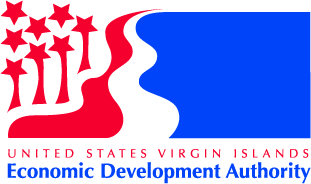 Webinar: Small Business COVID-19 Resources
Moderator: Wayne Biggs Jr., USVIEDA Assistant CEO
April 8, 2020
10:00amAST
Agenda
2
Credible Sources for COVID-19 Resources
Virgin Islands Department of Health – www.doh.vi.gov/coronavirus or Text COVID19USVI to 88877 or call 340-713-6200 or 340-776-1519

VI Territorial Emergency Management Agency: www.vitema.vi.gov

Office of the Governor of the USVI: www.facebook.com/GovernmentHouseUSVI

Center for Disease Control & Prevention (CDC): www.cdc.gov

World Health Organization (WHO): www.who.int
3
Speakers
Facebook
Instagram
Twitter
626 Followers
280 Followers
476 Followers
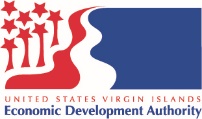 4
4
SBA Resources to assist businesses impacted by coronavirus
Puerto Rico & U.S. Virgin Islands District Office
U.S. Virgin Islands Office – 787-523-7120 or 340-473-7945
www.sba.gov/pr
@SBA_PuertoRico
SBA’s Economic Injury Disaster Loan (EIDL)
Loan Terms & Conditions
Eligible entities: Any business with 500 or fewer employees that was in operation before February 1, 2020, is eligible. Businesses with > than 500 employees that are considered small under SBA’s size standards and in operation before February 1, 2020 are also eligible. Faith Based entities that provide secular social services to the general public are eligible.
Loan amounts up to $2 million
Terms up to 30 years
Interest rate for for-profit companies: 3.75%; non-profits: 2.75%. 
First payment is deferred for one year.
An advance of up to $10k is available. To be eligible for advance, you must have applied after March 29th 
If you have a current SBA Disaster Loan, payments are automatically deferred through 2020.

How can I apply?
Apply at www.sba.gov/disaster.
6
U.S. Small Business -Office of Disaster Assistance-Field Operations Center - East
Payment Protection Program (PPP)
Designed to provide eight weeks of payroll and certain overhead to keep workers employed.
Available now for businesses through participating SBA 7(a) lenders. Available April 10th for independent contractors self-employed individuals.  SBA will forgive the portion of the loan proceeds that are used to cover the first eight weeks of payroll costs, rent, utilities, and mortgage interest.

Loan Terms & Conditions
Eligible businesses: All businesses, including non-profits, Veterans organizations, Tribal concerns, sole proprietorships, self-employed individuals, and independent contractors, with 500 or fewer employees, or no greater than the number of employees set by the SBA as the size standard for certain industries
Maximum loan amount up to $10 million
Loan forgiveness if proceeds used for payroll costs and other designated business operating expenses in the 8 weeks following the date of loan origination (due to likely high subscription, it is anticipated that not more than 25% of the forgiven amount may be for non-payroll costs)
All loans under this program will have the following identical features:
o Interest rate of 1%
o Maturity of 2 years
o First payment deferred for six months
o 100% guarantee by SBA
o No collateral required

Apply through your local SBA Lender
Office of Disaster Assistance
7
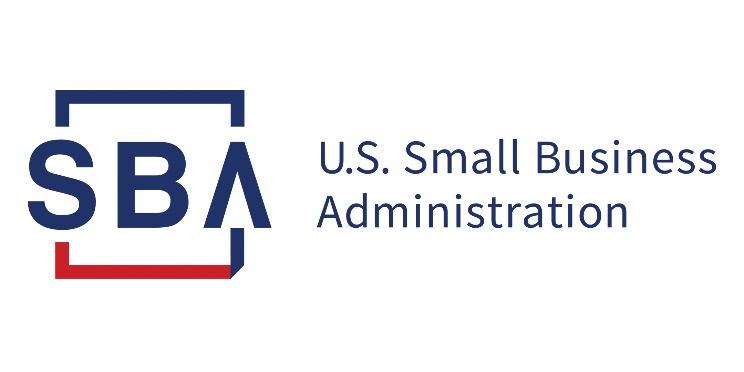 Coronavirus Information Resources
For detailed information on SBA programs about the coronavirus, please visit: www.sba.gov/coronavirus 

For information on all federal programs, visit www.usa.gov/coronavirus 
or
 www.gobierno.usa.gov/coronavirus (en Español).
7
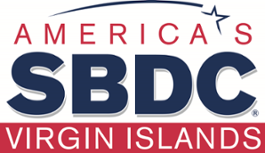 VI Small Business Development Center
How is the VI SBDC helping small businesses during this critical time?

SBDC staff are working with clients via email, telephone, and Zoom meetings.
SBDC staff is well-versed on the process for the Economic Injury Disaster Loan (EIDL) application process.
SBDC continues to post critical updates on Social Media platforms & shares the  updates with other VI Territory partners.
SBDC has emailed critical information to its database.
SBDC has shared webinars from partner SBDCs to help assist Spanish speaking clients.
SBDC staff will counsel and help interpret EIDL responses.
SBDC State Director is in constant contact with SBA and other Federal partners to relay  important information.
SBDC State Director is coordinating local efforts with Territory partners such as SBA,  USVIEDA, & Government officials.
SBDC has daily conference calls with staff to discuss any issues, best practices, or  miscellaneous items that arise.
SBDC staff will continue to assist any way possible.
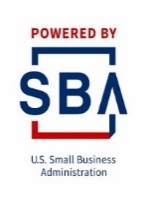 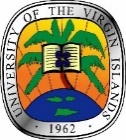 Contact information for the VI SBDC.  
Phone: 340-693-1694
Web: www.visbdc.org
8
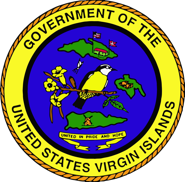 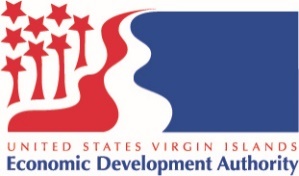 Together We will Thrive. 

We Support Small Business.

Thank you to SBA and VI SBDC for participating!
www.usvieda.org
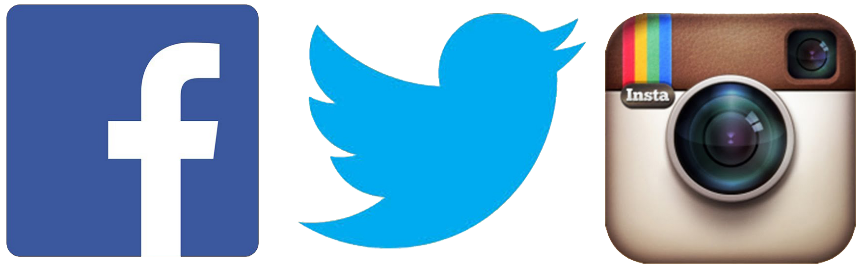 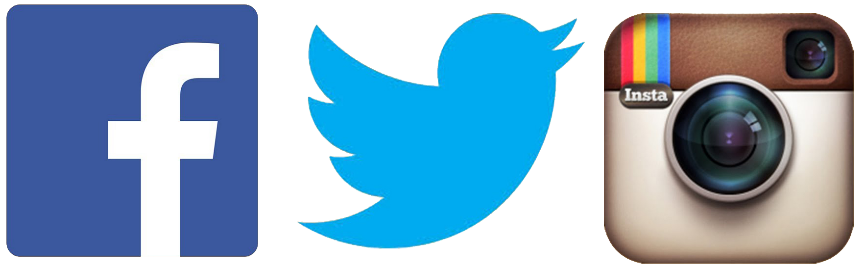 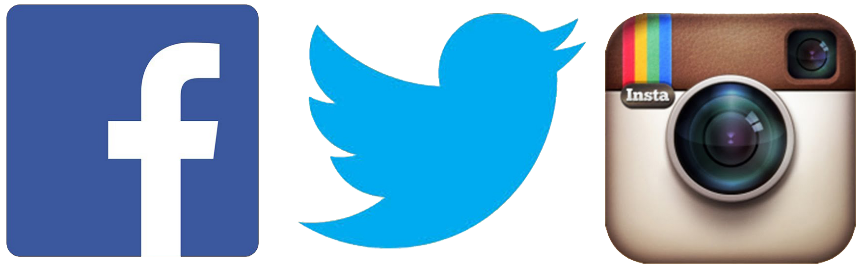 10
@usvieda
@usvi_eda